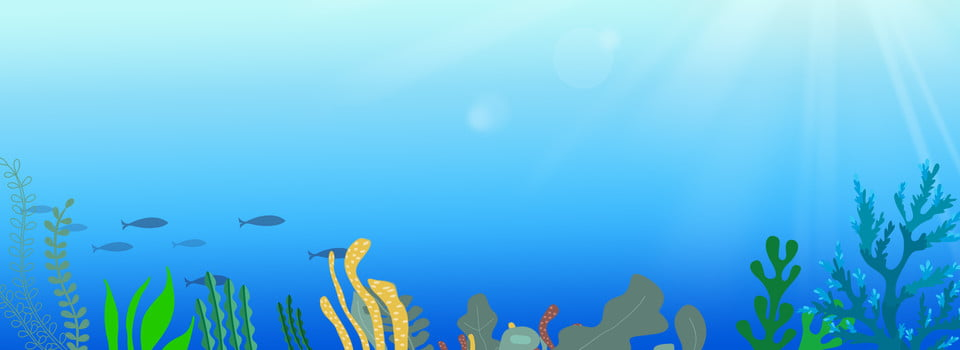 PHÒNG GD&ĐT QUẬN LONG BIÊN
TRƯỜNG MẦM NON GIANG BIÊN
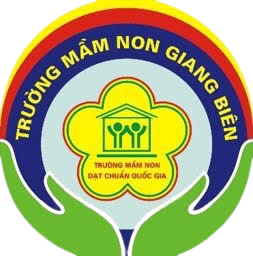 PHÁT TRIỂN THẨM MỸ
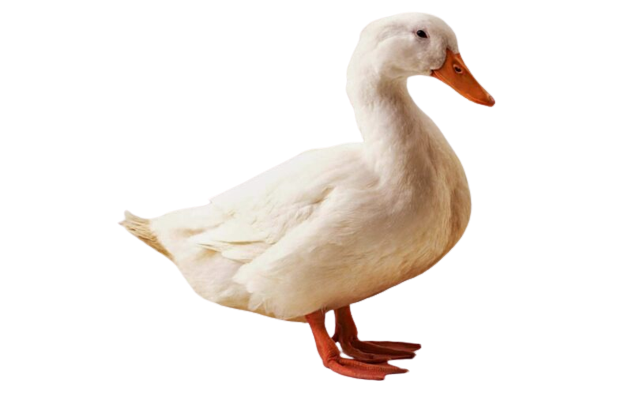 VĐMH: MỘT CON VỊT
Lớp: nhà trẻ D2
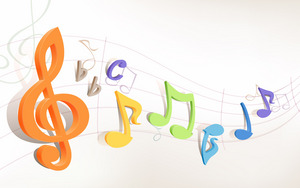 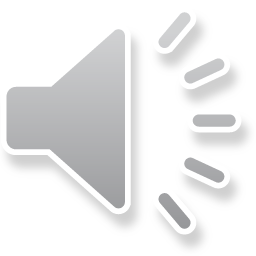 ỔN ĐỊNH TỔ CHỨC .
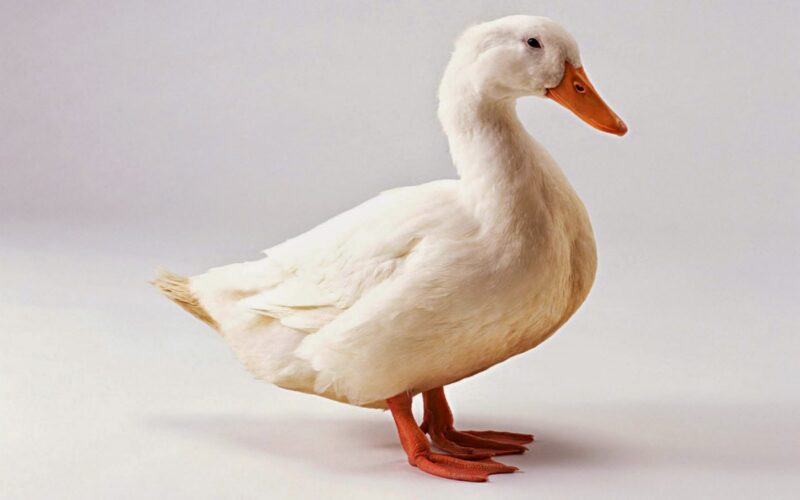 CON VỊT
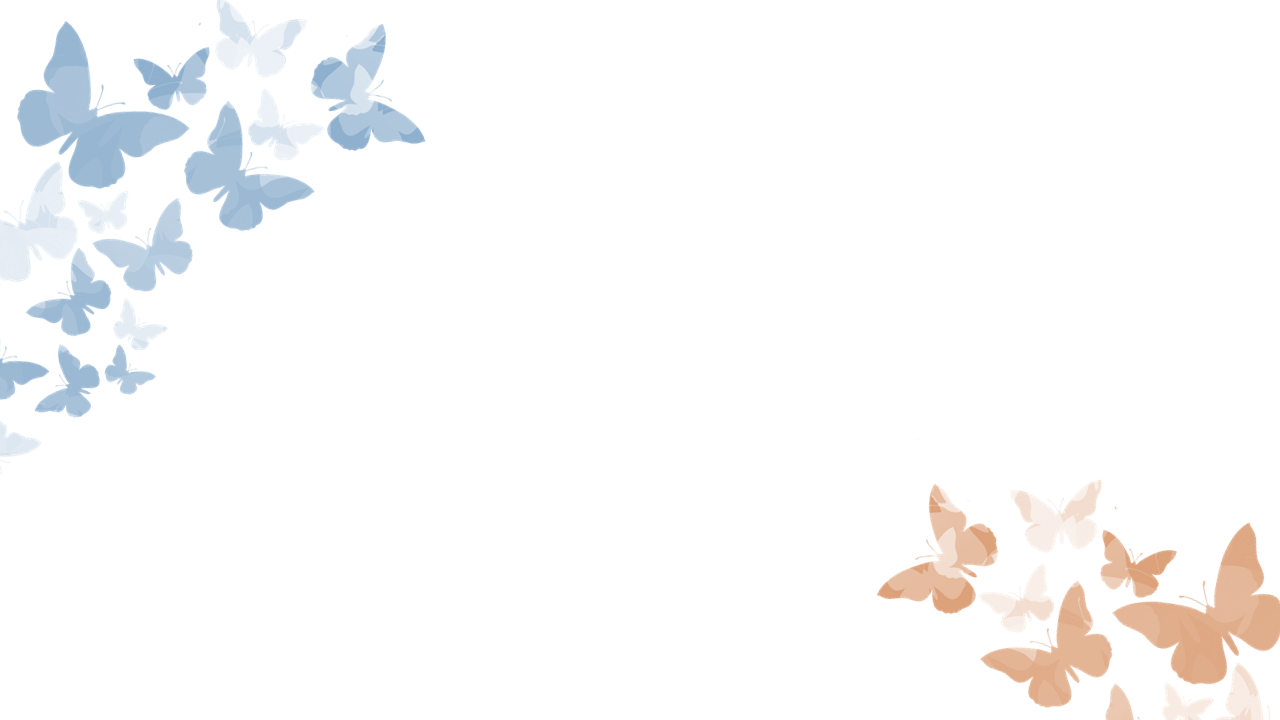 HĐ1: VĐMH “MỘT CON VỊT”
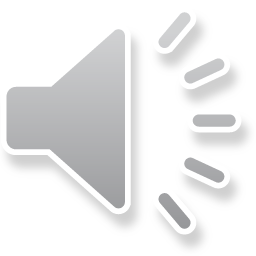 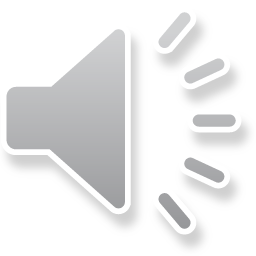 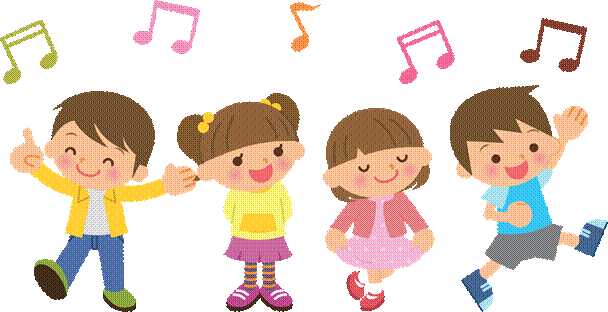 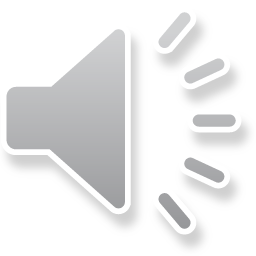 DẠY VẬN ĐỘNG:
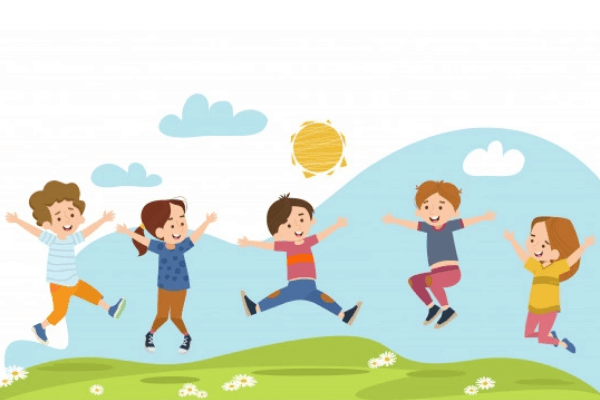 HĐ2: TRÒ CHƠI ÂM NHẠC:
“ AI  NHANH NHẤT”
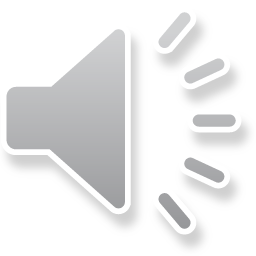 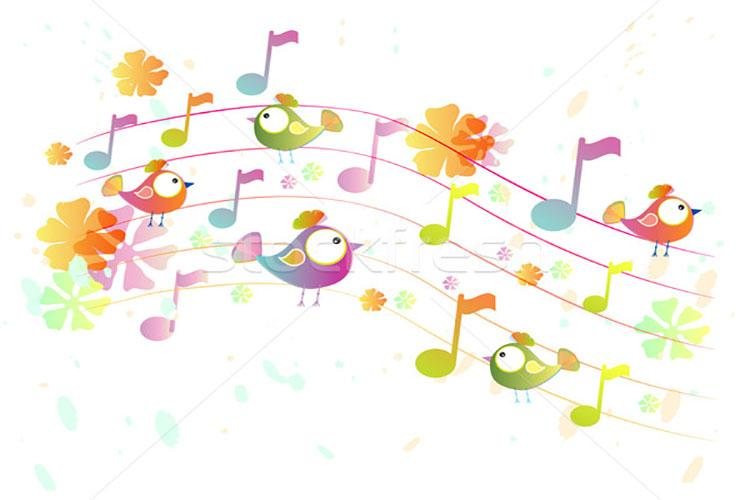 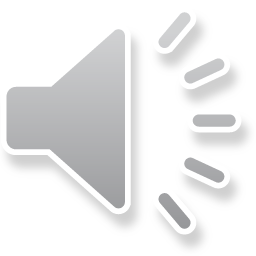 KẾT THÚC:
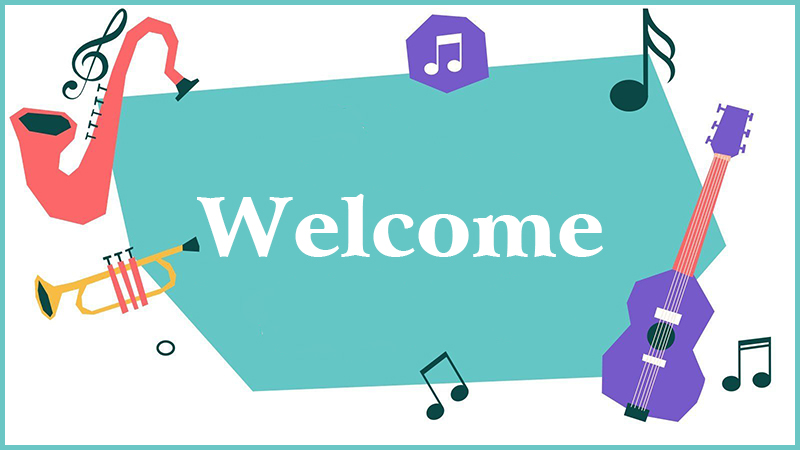